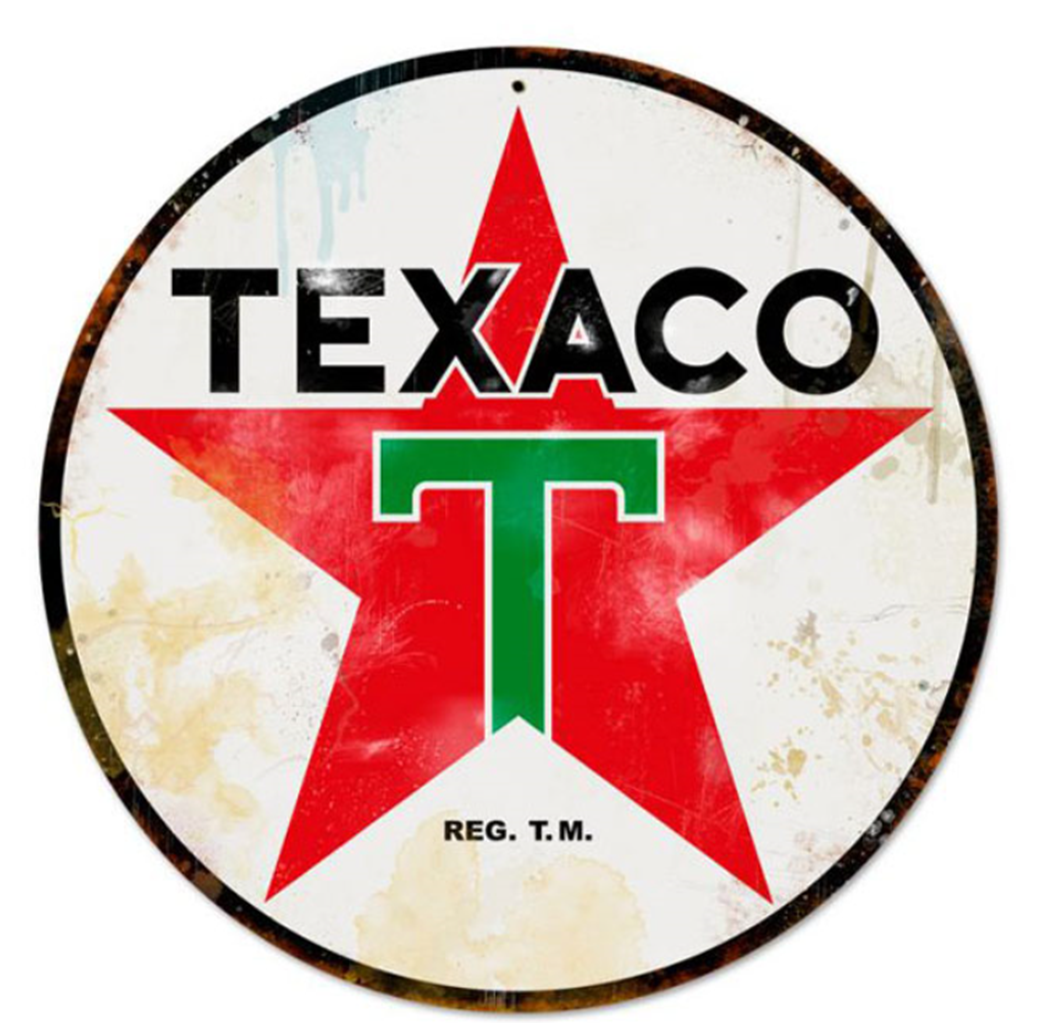 The texaco warehouse
at old placerville
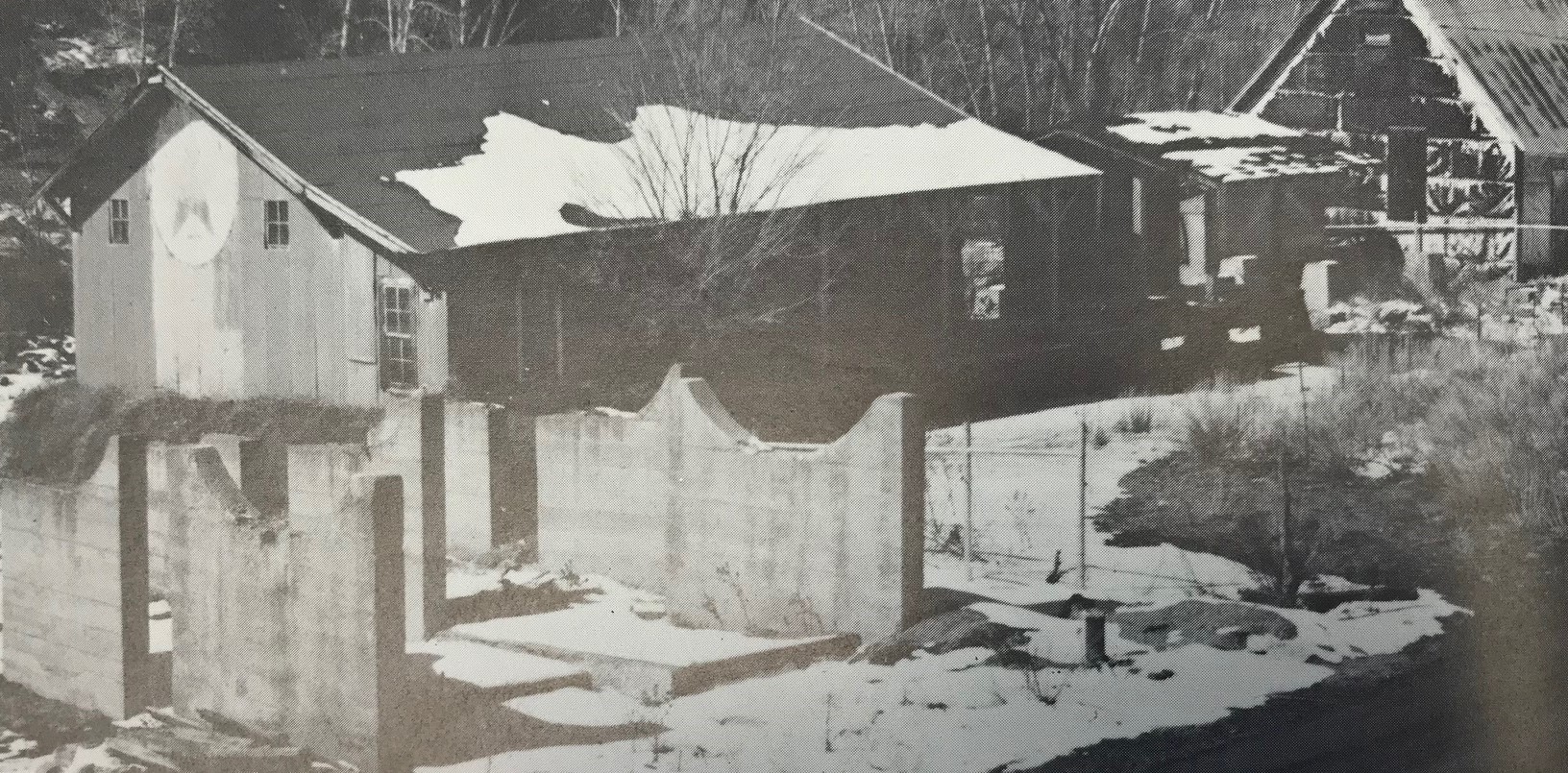 A few shots from the road side.
3 or 4 tanks around the warehouse
Note the white paint from the
Texaco sign running down the end
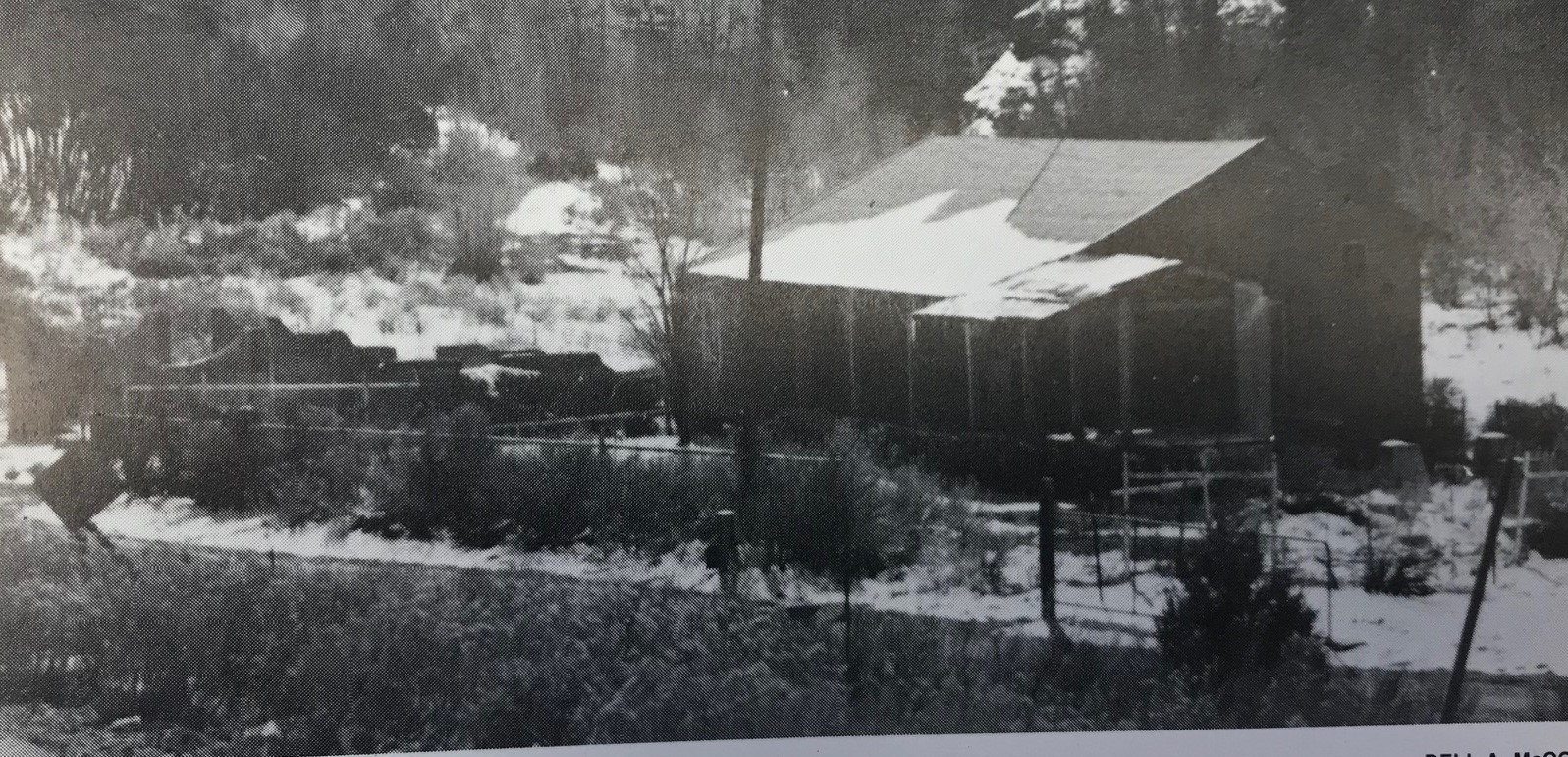 Only the tank saddles left
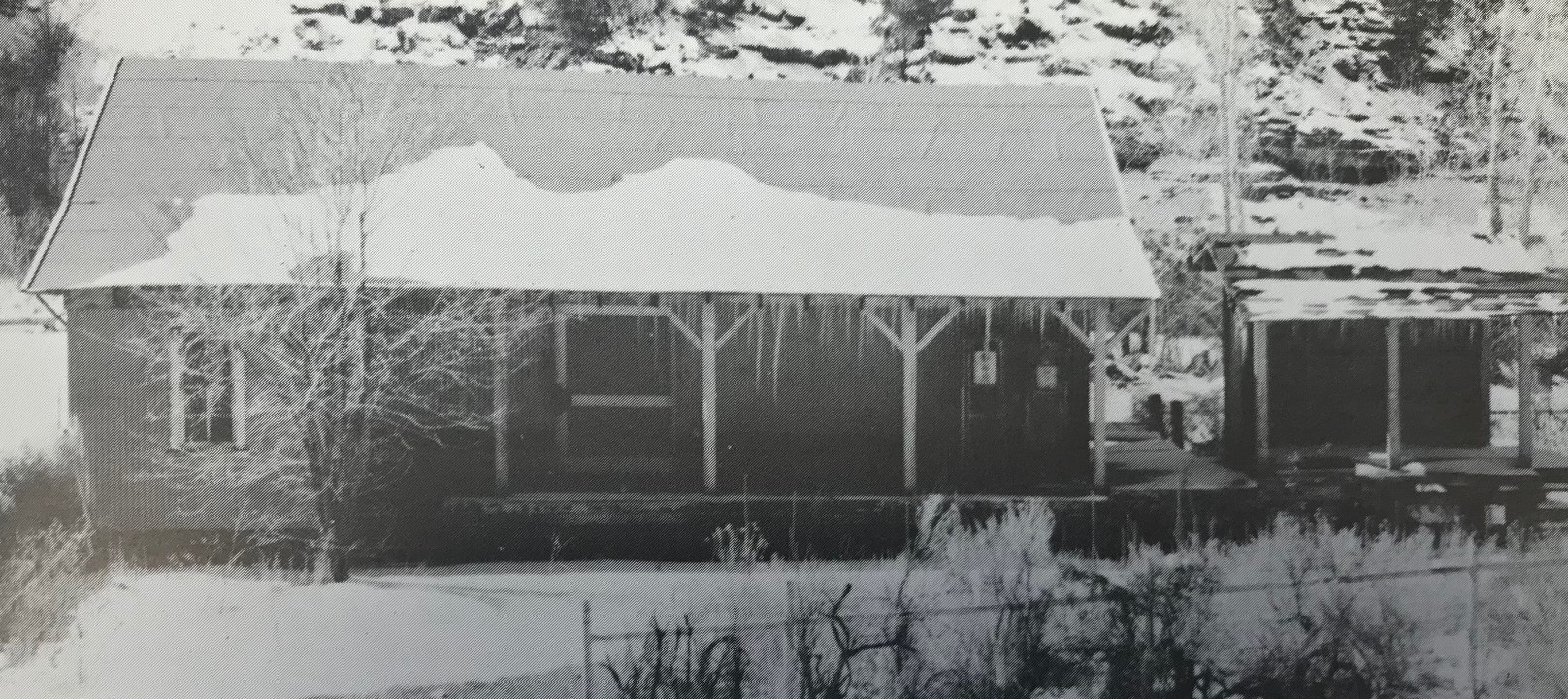 A good shot of the front again. Dang, still on the roadside
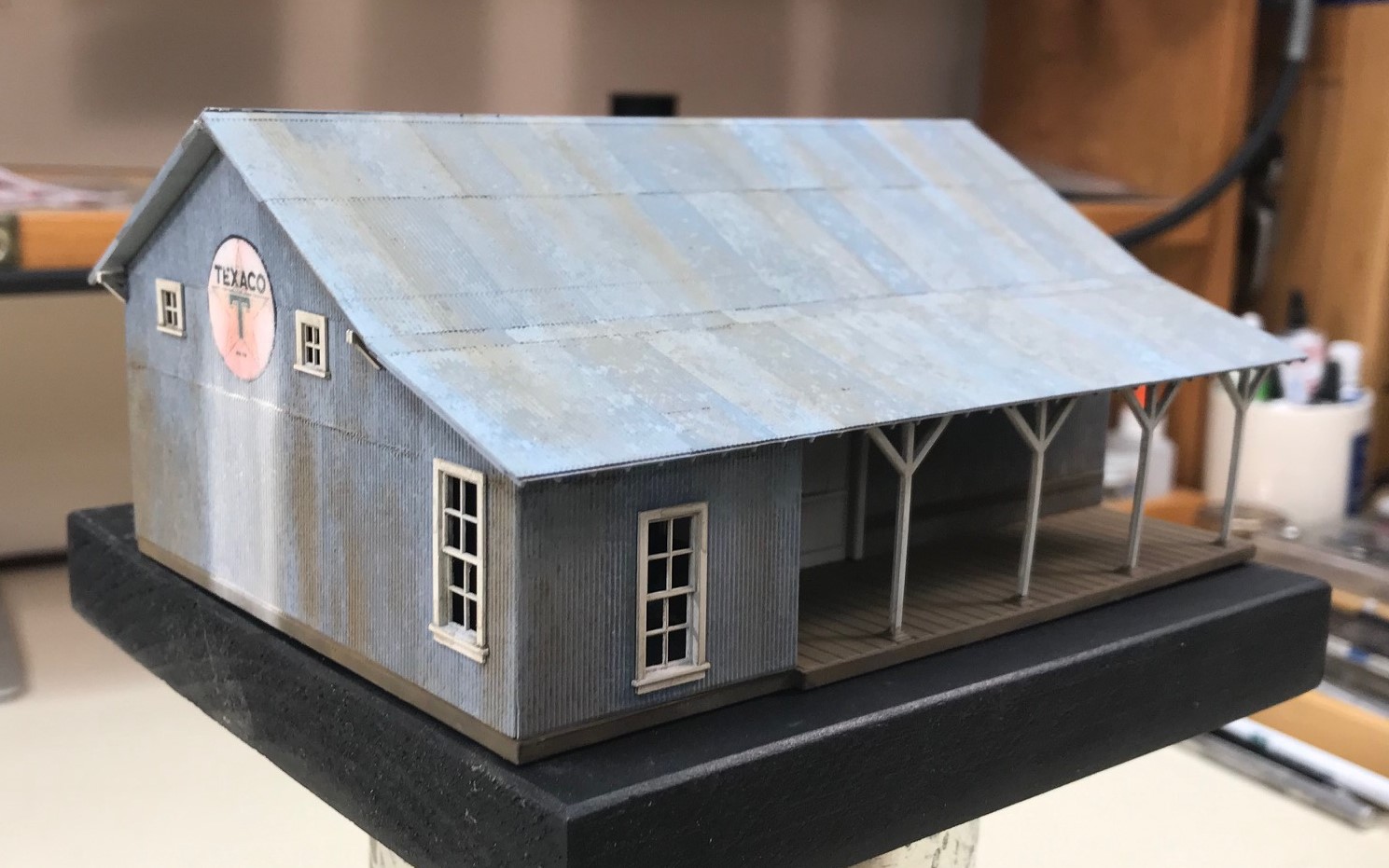 Here’s the model. Sign running on it too
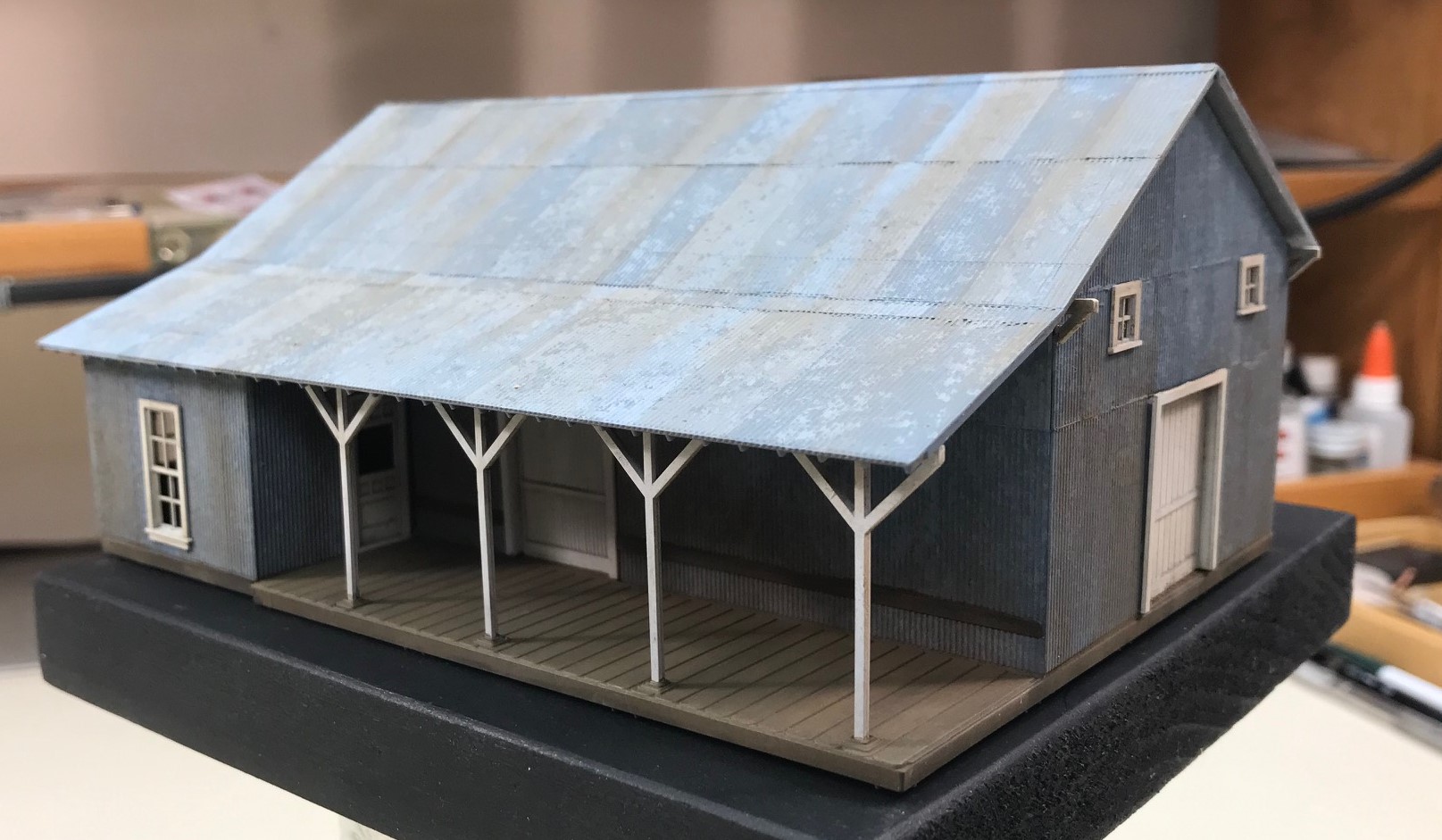 Right front. Grandtline kit.
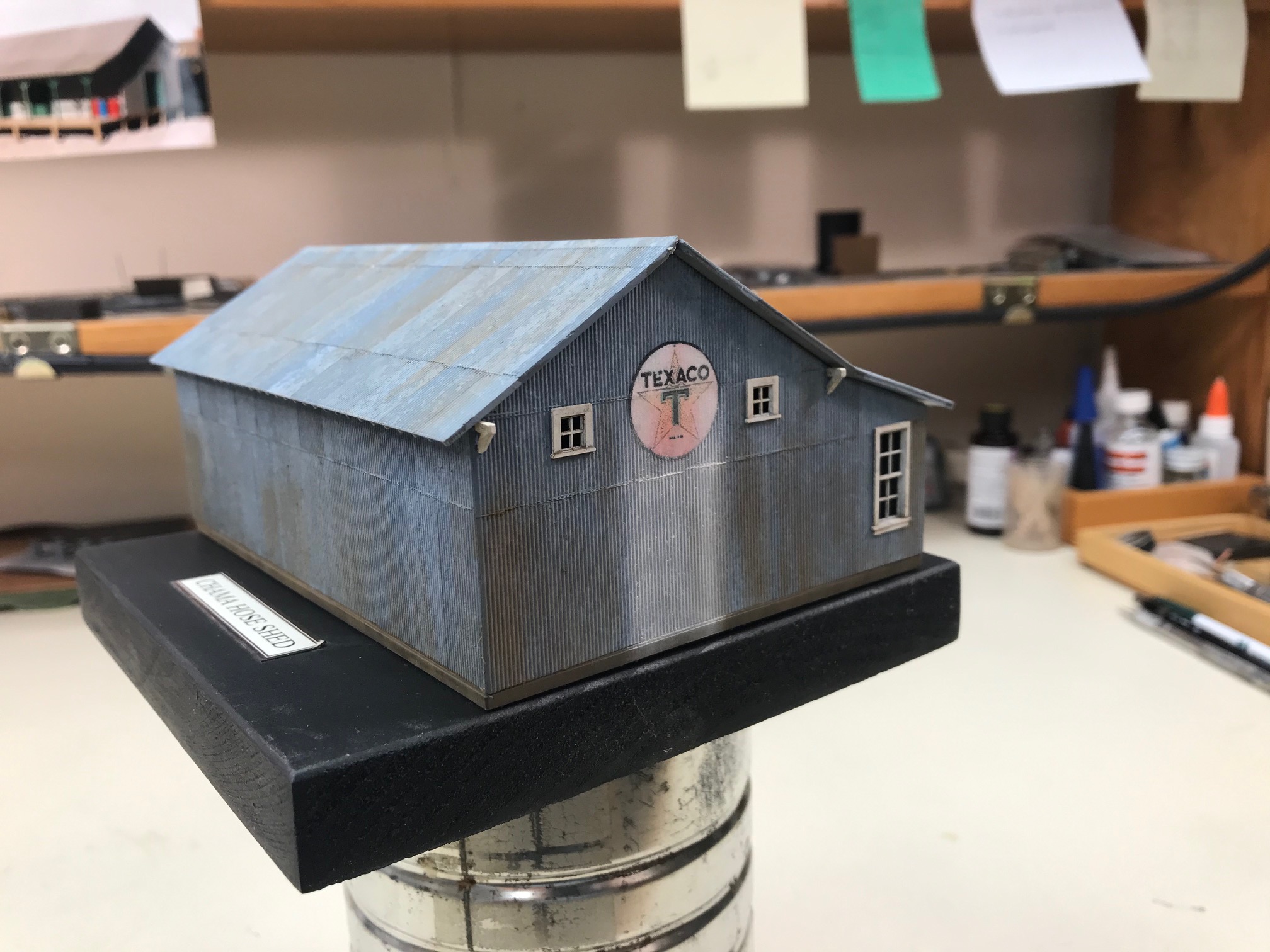 Yup! Sign still running
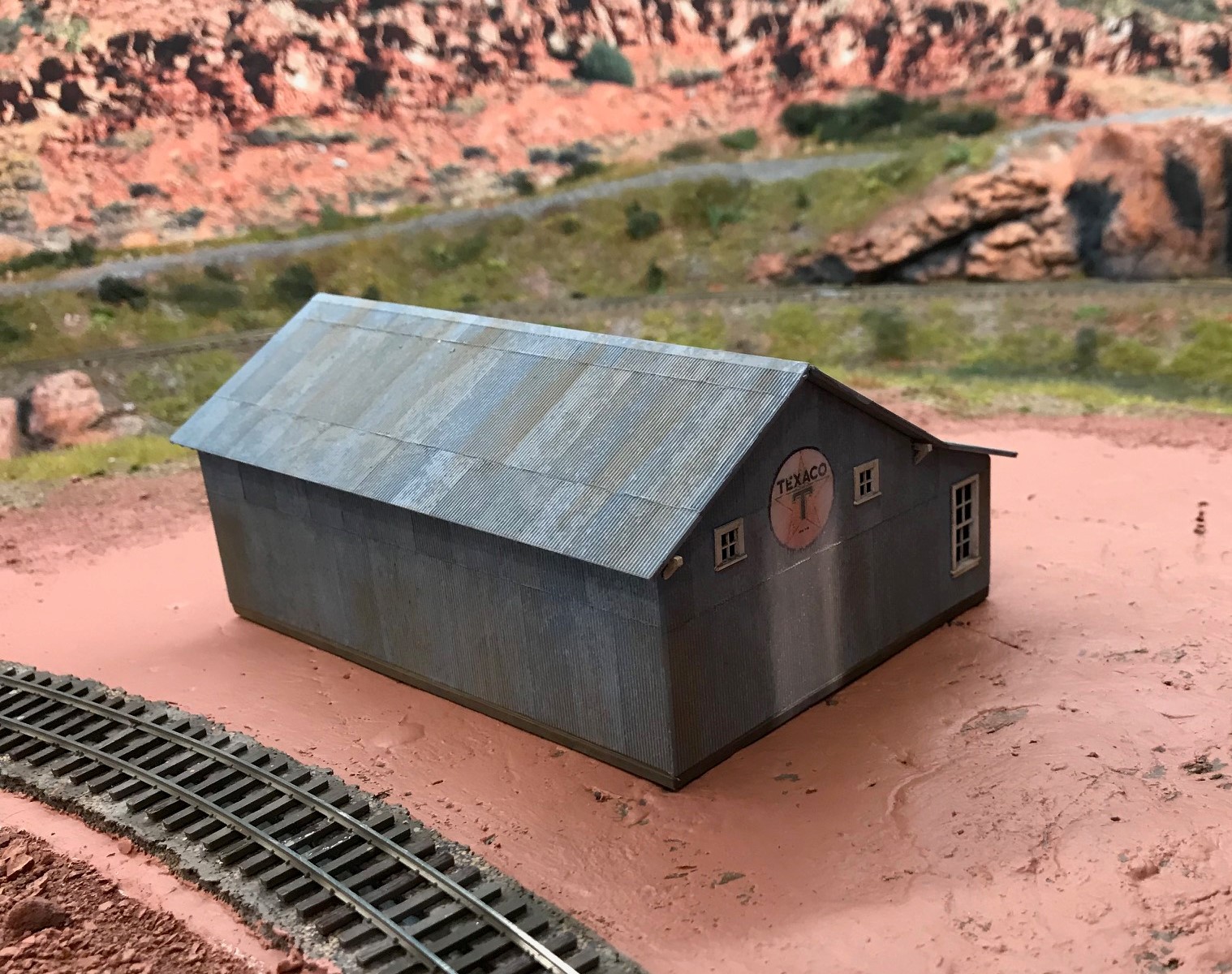 Here it is just sitting in approximate position in old placerville. Just a blank back wall, Oh well!
But, the signs still shows. Tanks to come!